Emotional Appeals in Persuasive Writing
How writers and advertisers use your feelings to get you to agree with them.
22/1/14 Emotional Appeals
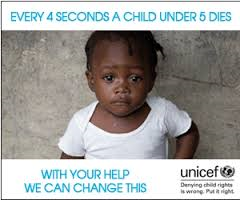 TP: Advertisers use your 
feelings to get you to 
agree with them

Bell work: Look at the ad on the right. What do the advertisers want you to do? HOW are they trying to get you to do this?
24/1/16 Emotional Appeals
TP: Advertisers use your feelings to get you to agree with them

Bell work: Write down as many emotional appeals as you can remember
Emotional Appeals
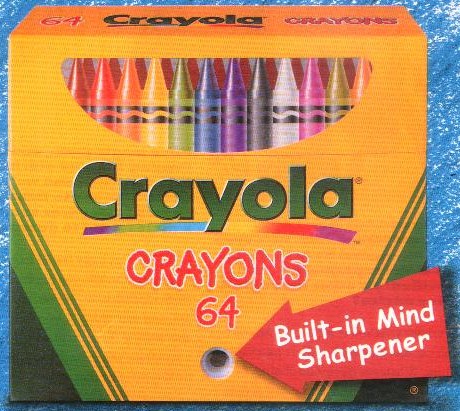 Writers and advertisers use many techniques to convince you to agree with them or buy their product. 

An emotional appeal tries to make the reader connect the writer’s message with an important feeling.
Types of Emotional Appeals
Loaded Language 
Basic Needs
Bandwagon
Testimonial
Snob Appeal
Loaded Language
Copy the following into your books:

The loaded language technique uses words that cause a strong
feeling.

Once the reader is feeling strongly, he or she may be more likely to agree with the writer.
Class Discussion
When a mother reads the word “groovy” in this ad for a popular kids’ lunch box food, what emotion do you think she will feel?

What could this feeling make her want to do?
Basic Needs
Copy the following into your copybooks: 

The basic needs technique appeals to your need for one or more of the following:
Love
Safety and security
Convenience
Health 
Money
The writer is trying to connect your need with their opinion so that you will agree with them.
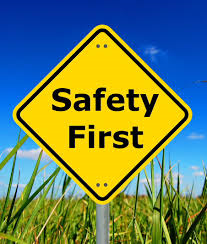 Think/Pair/Share
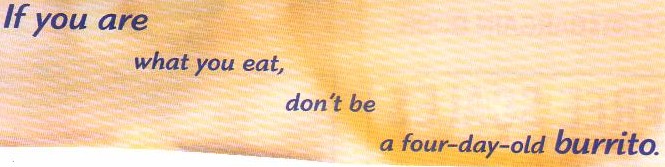 This example came from an ad for a low fat frozen dinner. What basic need does it appeal to?
Bandwagon
Copy the following into your book:
The bandwagon technique appeals to the reader’s need to belong and to do what everyone is doing.
Should you buy a product just because it is the most popular?
Testimonial
Copy the following:

The testimonial technique uses a famous person or someone who looks like a normal, average person.  

The testimonial tries to connect the writer’s opinion to the reader’s feeling about this person.
Think/Pair/Share
This man seems like a normal, likeable guy. Why not use a celebrity for this campaign?
The text is written as if he is talking directly to the reader. Why?
The picture also uses another emotional appeal. Can you identify it?
Snob Appeal
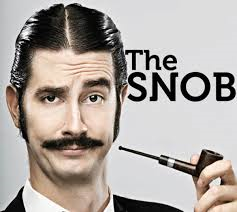 Copy the following into your copybooks:

Snob appeal is a technique that uses the reader’s desire to be better than others and connects this feeling to the writer’s opinion.

“Better” can mean more beautiful, more athletic, smarter, or richer than the average person.
Snob Appeal
This model is Cybill Shepherd, who is popular with older adults.  
Advertisers use famous models to sell clothing because many people want to look as beautiful as the model.
Conclusion
Emotional appeal techniques can be extremely effective in persuading the reader to act on a feeling.
As readers of persuasive writing, we must learn to recognize emotional appeals.
If we focus on the facts instead of the feelings, we will make a better decision about the writer’s opinion.
Group Task
Get into the same groups that created product names and slogans 
Try to use at least 3 different emotional appeals for each of your product names:
Loaded Language 
Basic Needs
Bandwagon
Testimonial
Snob Appeal
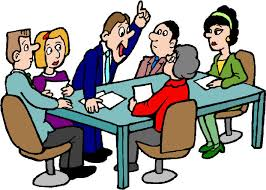 Reflection
Think about the emotional appeals you heard during class feedback. 

What was the most effective emotional appeal you heard?

Why do you think this was better than 
    the others you heard?
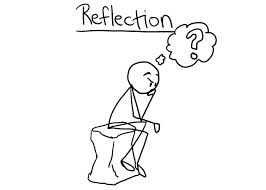